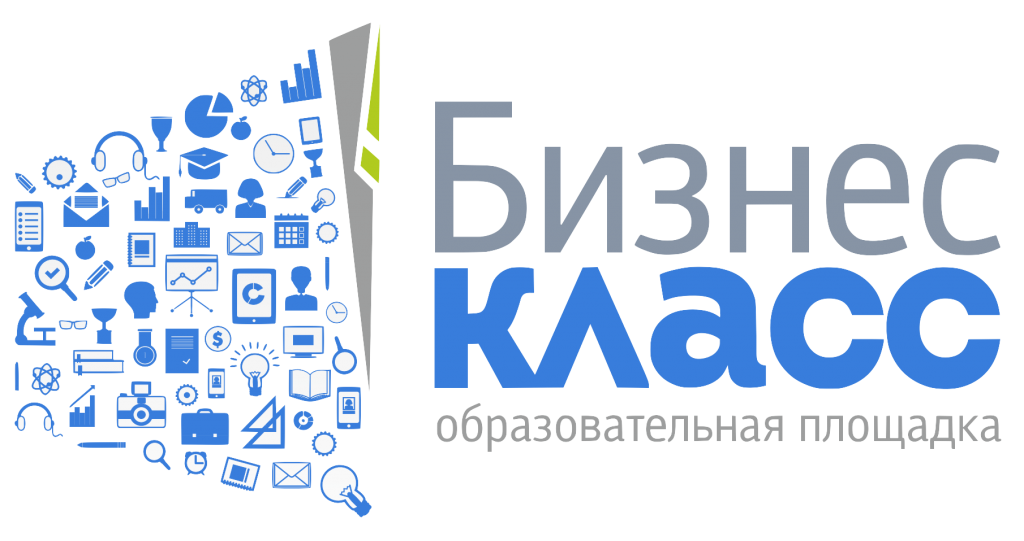 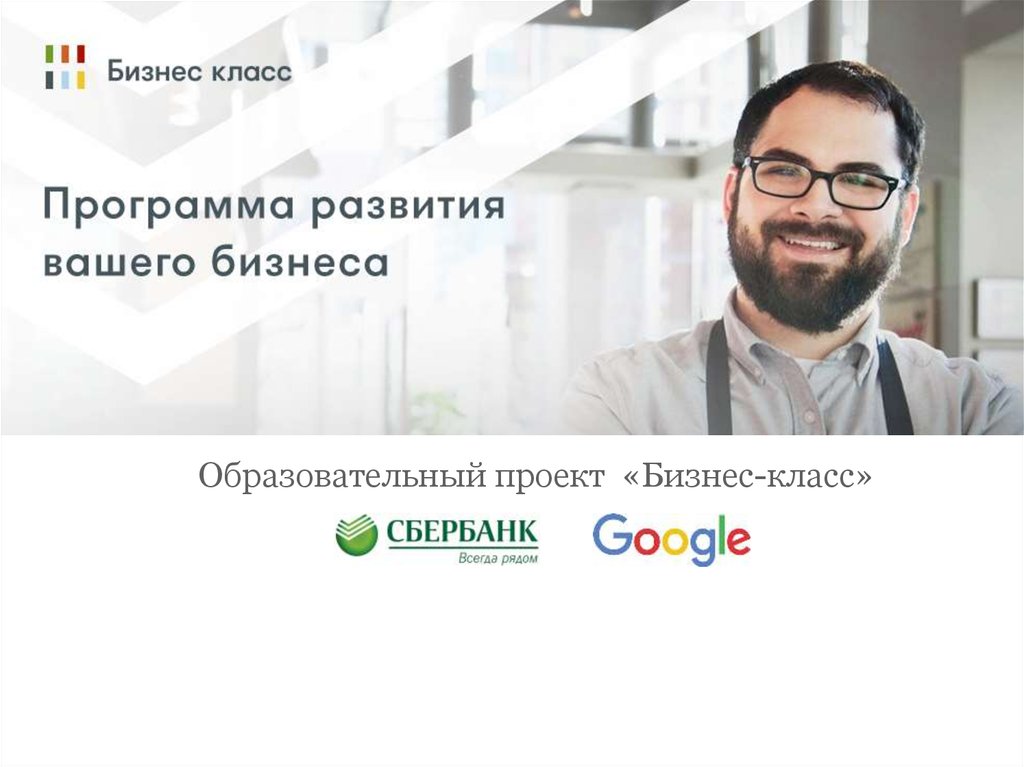 Программа курса для начинающих
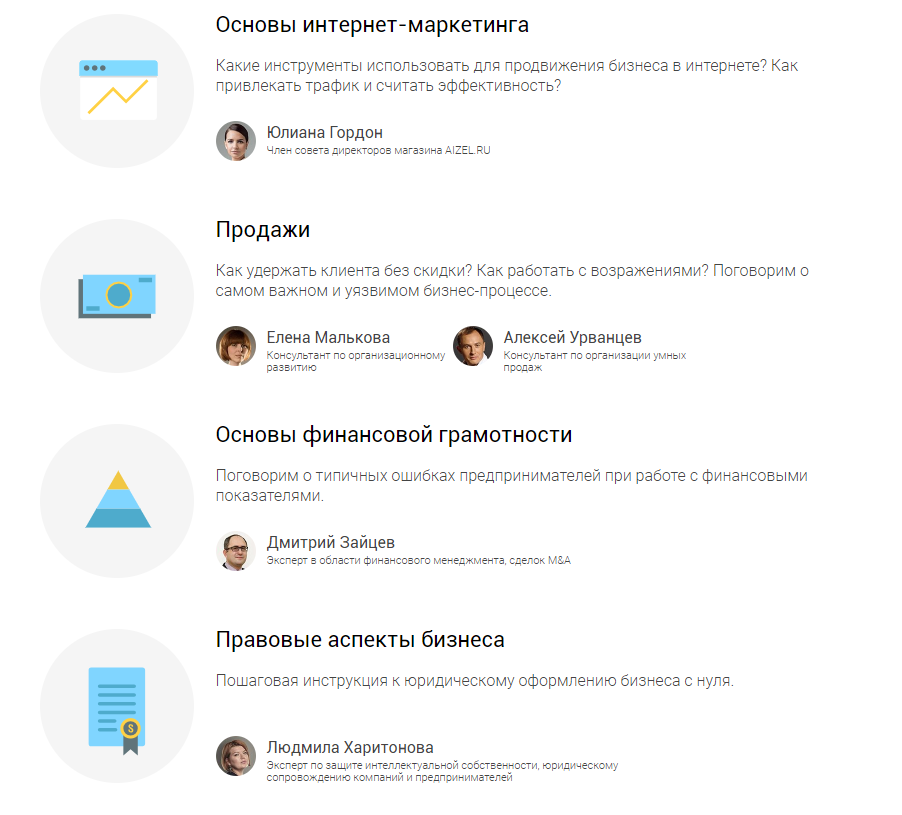 Программа курса для владельцев бизнеса
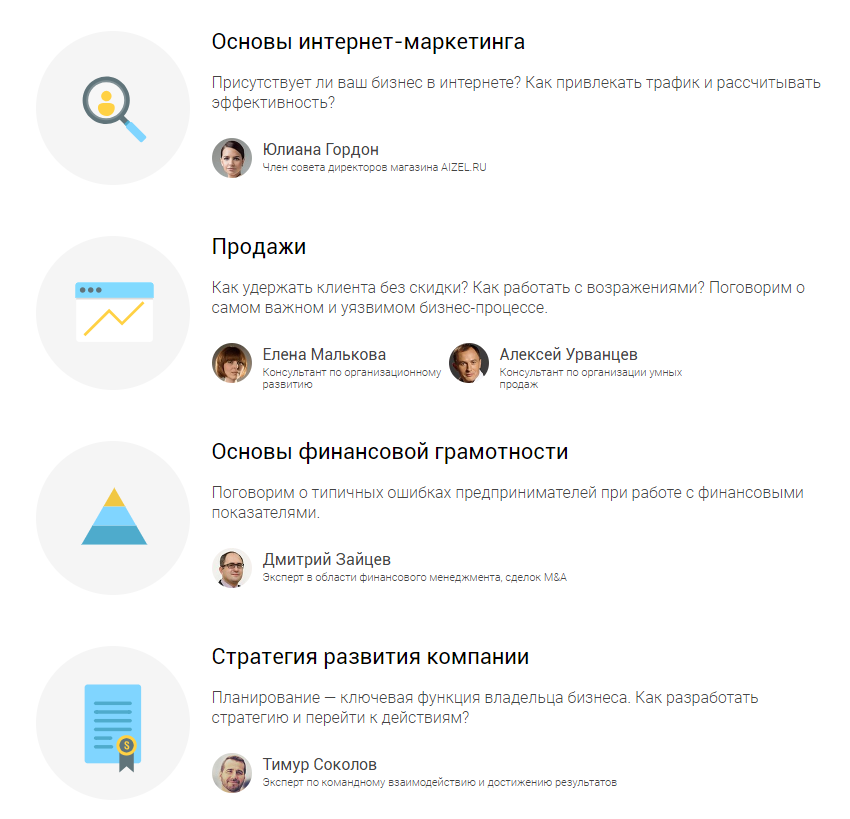 Эксперты – преподаватели модулей по программе курсов
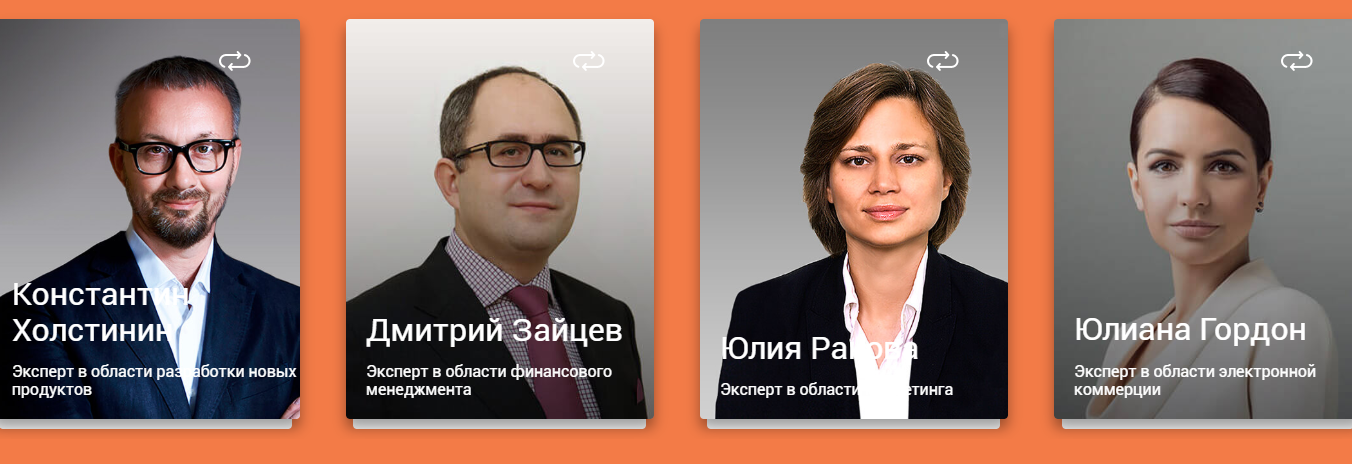 СПАСИБО ЗА ВНИМАНИЕ!